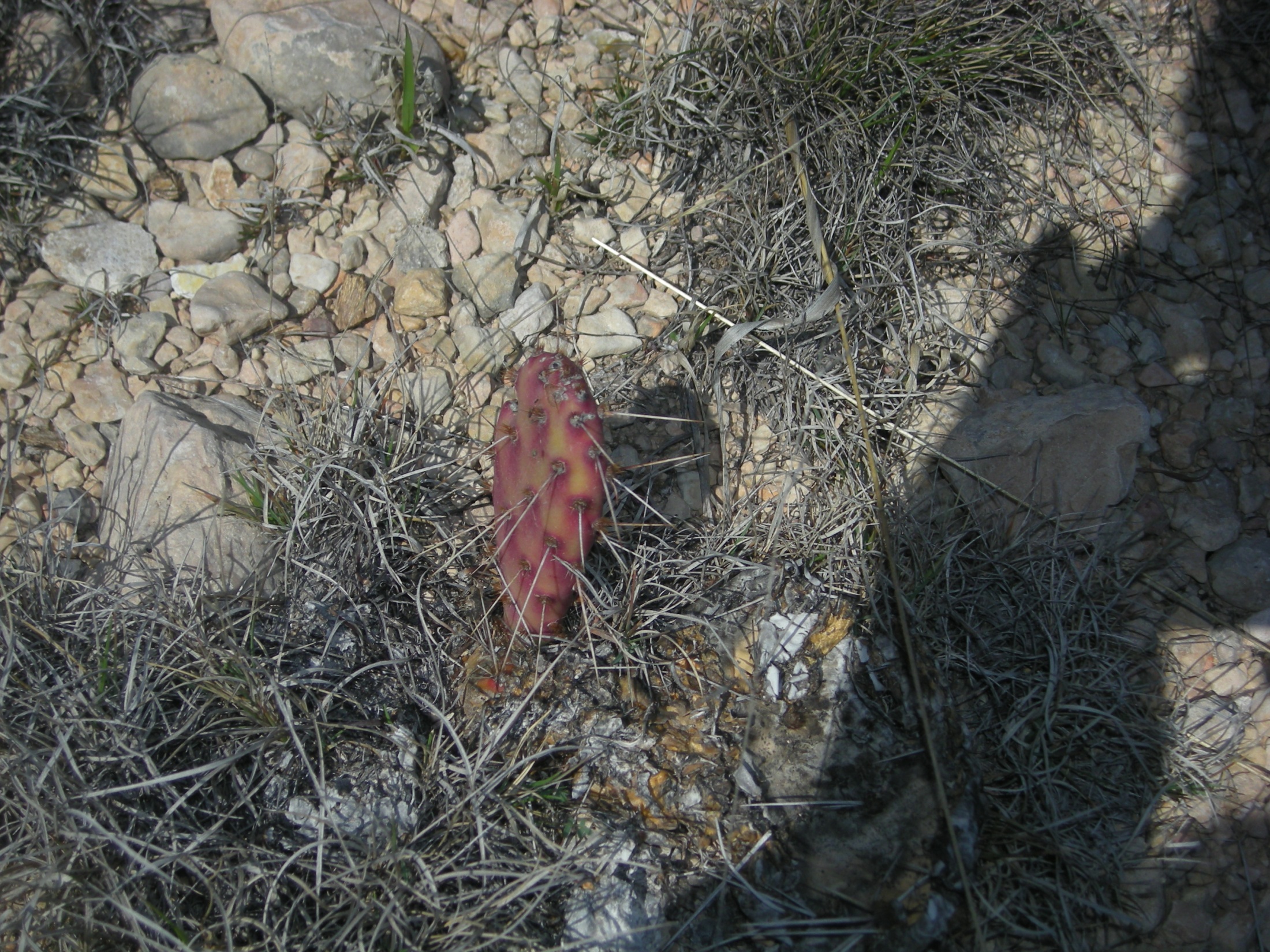 Sanderson Hec-HMS Hydrology model 


                                      Marcelo Somos
Introduction
On June 11, 1965, Sanderson was devastated by a flash flood

A wall of water roared down Sanderson Canyon into Sanderson destroying numerous homes and businesses

More than twenty people died in the flood
Cont.
Objectives
Determine  a design storm for 24 hours and 6 hours duration and determine which of them gives the highest pick flow .

Calibrate the 100 years flood with the results of the USGS regression curve.

Estimate the 2, 10, 25, 50, 100 and 500 years flood including the dams in the simulation model.
Methods: HEC-geoHMS
Basin processing
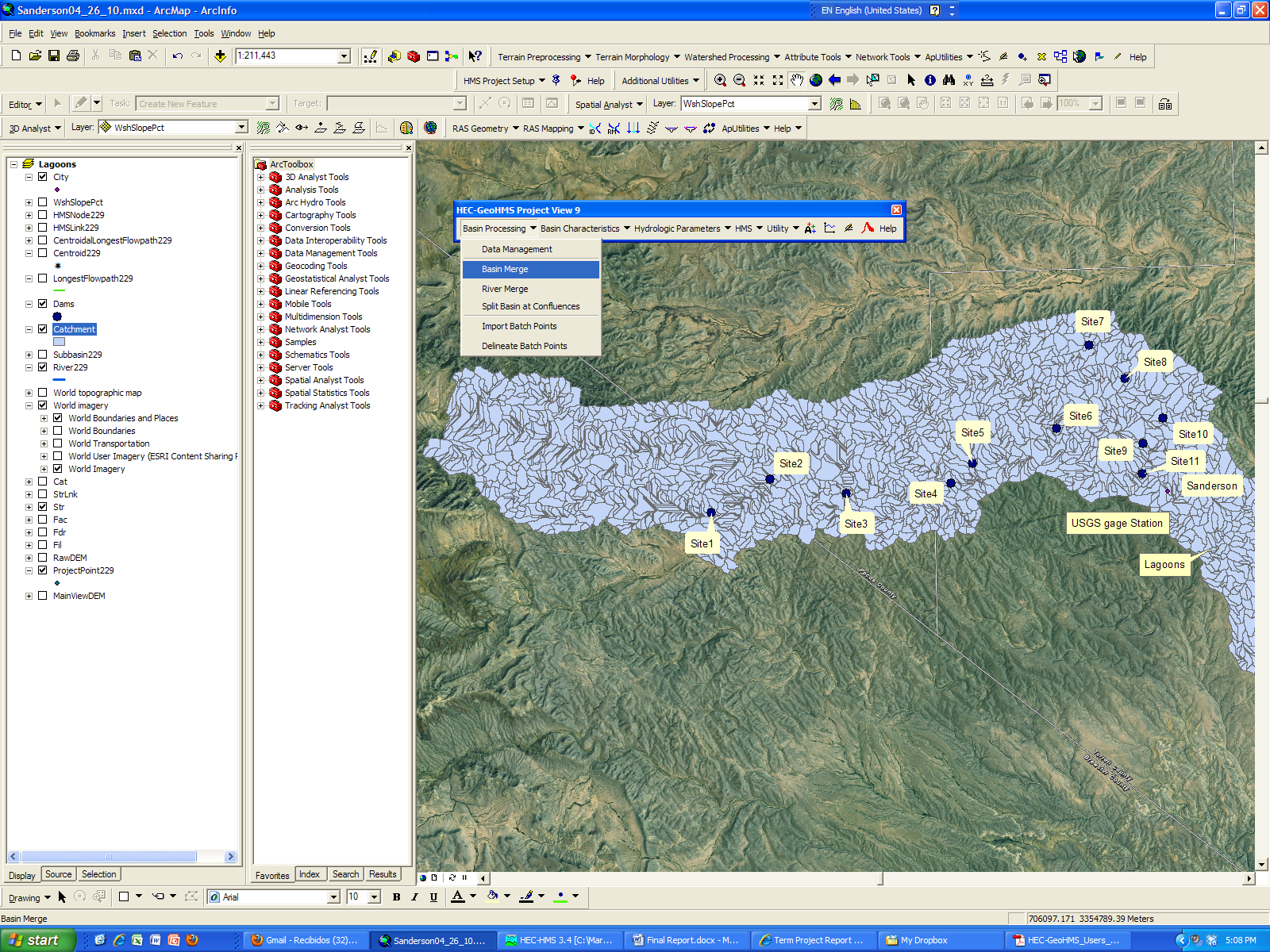 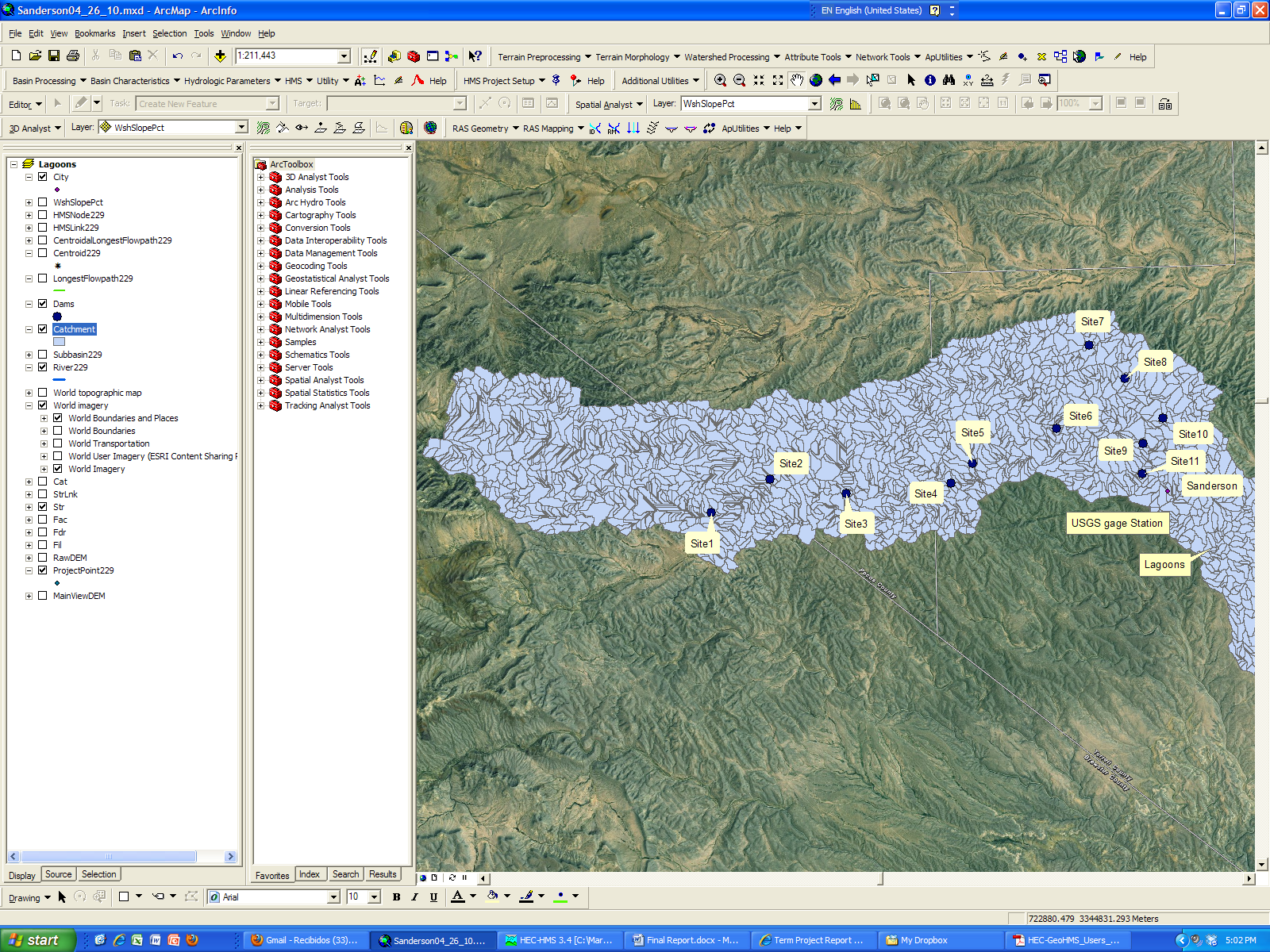 Cont.
Cont.
Basin Characteristics
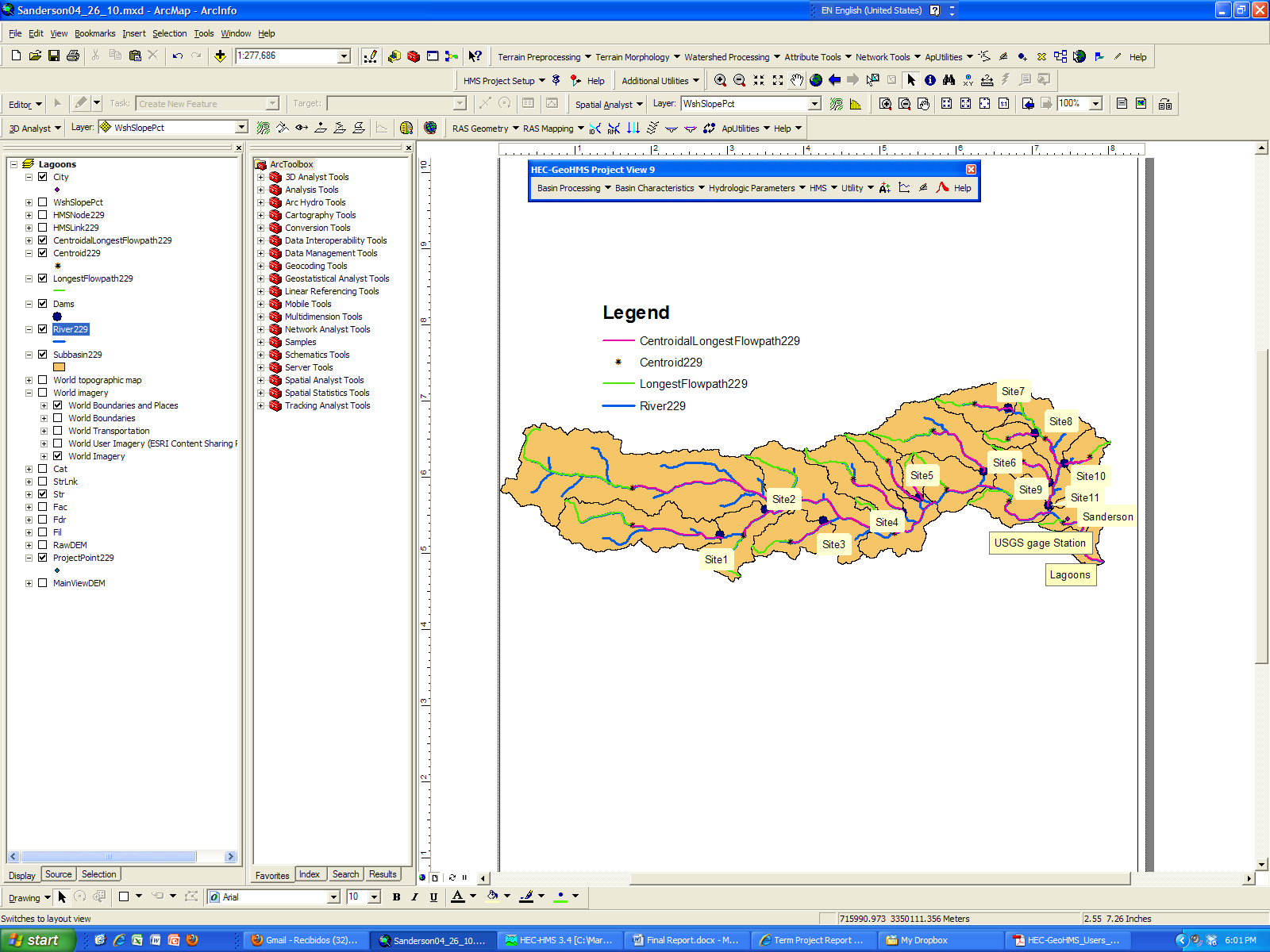 Hydrologic Parameters
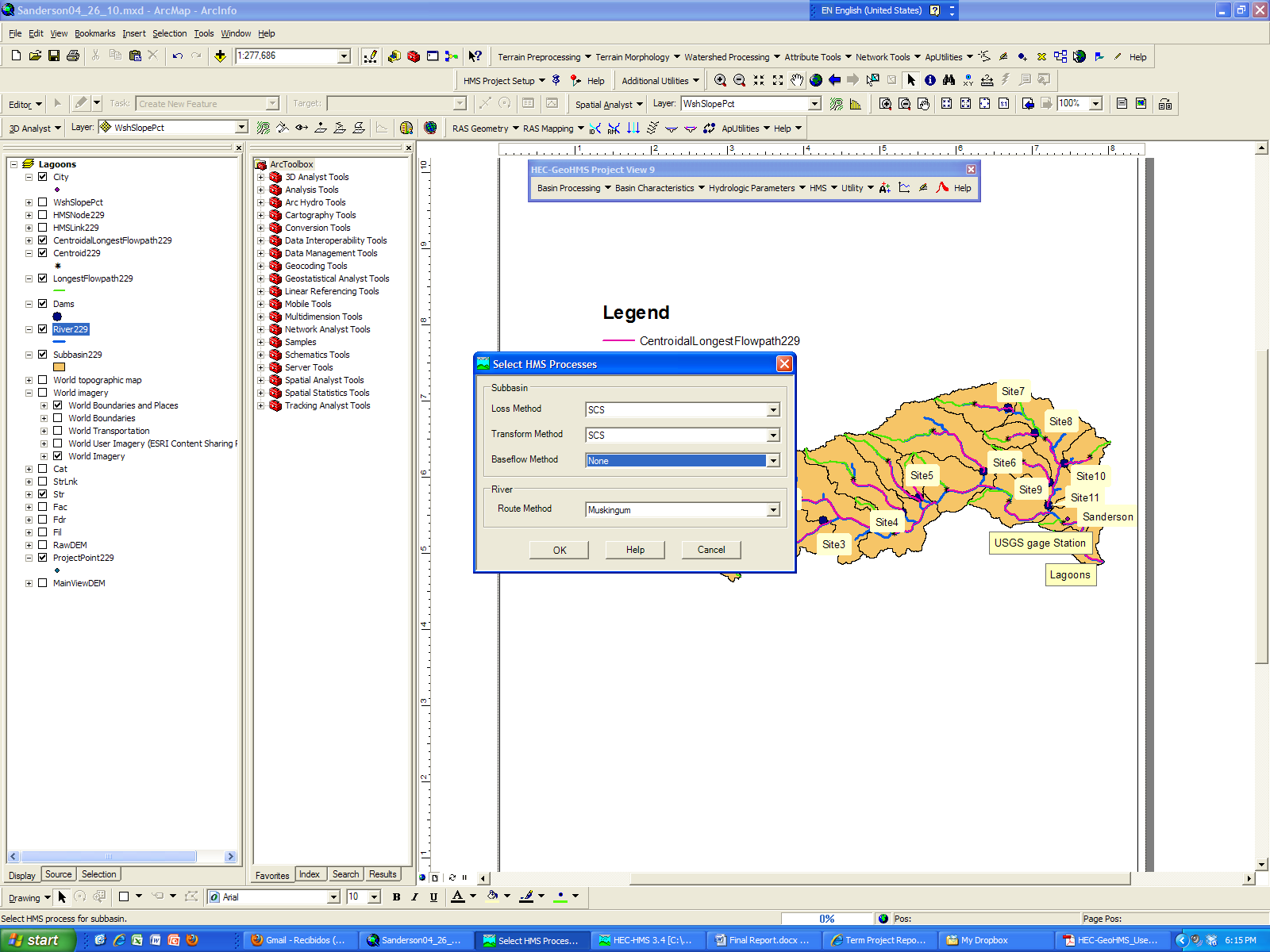 Muskingum
x=0.2 natural channels
K=length/velocity (v=2.5 m/s)
Cont.
CN Lag method
HEC-geoHMS to HEC-HMS
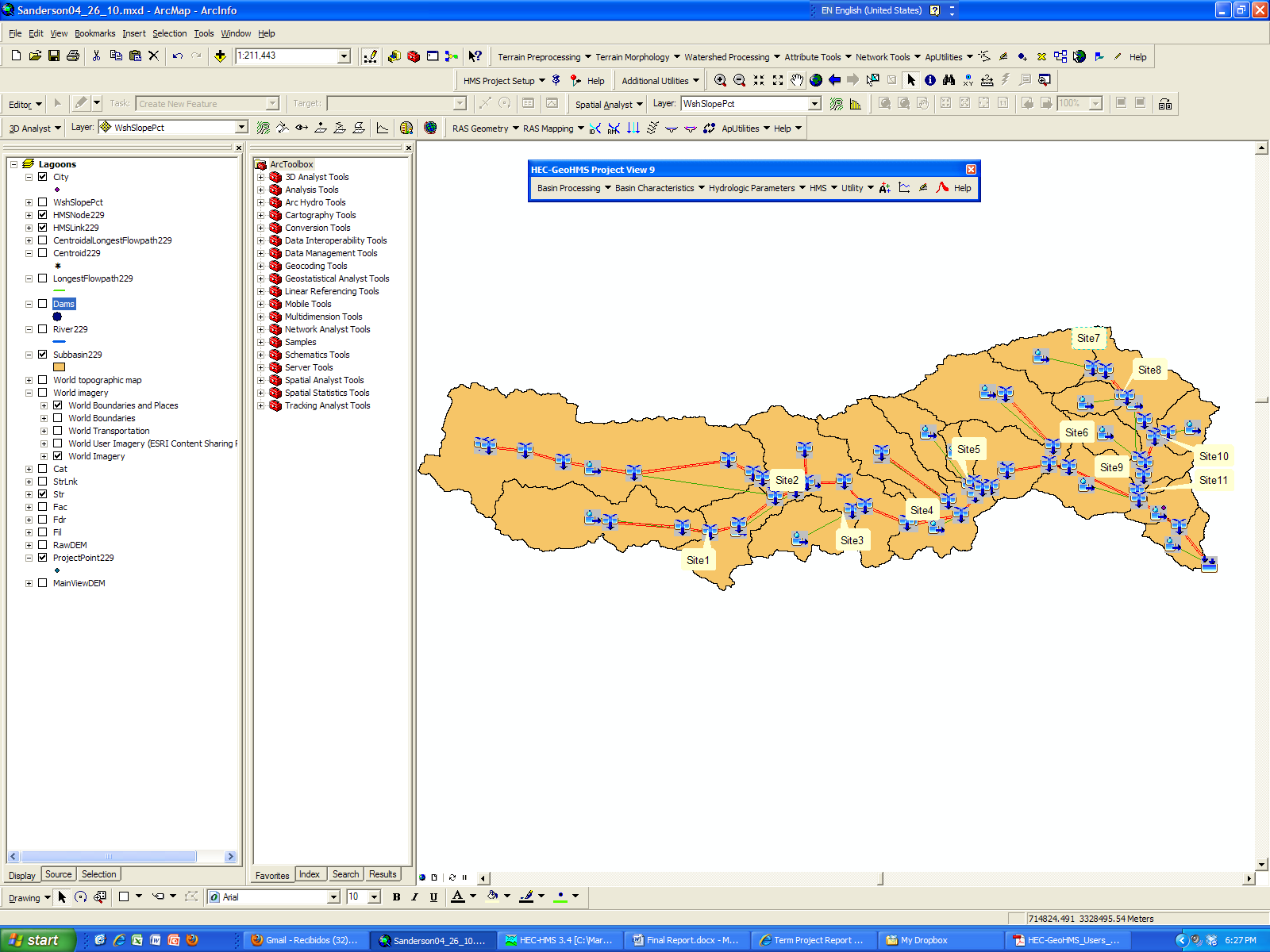 HMS
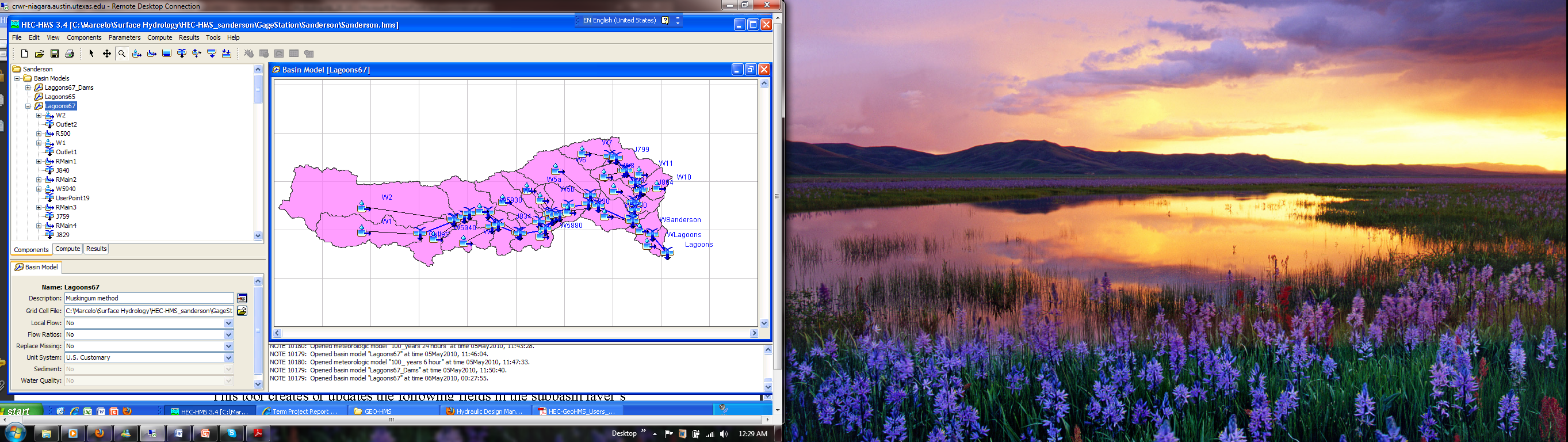 Design storm
Cont
Cont.
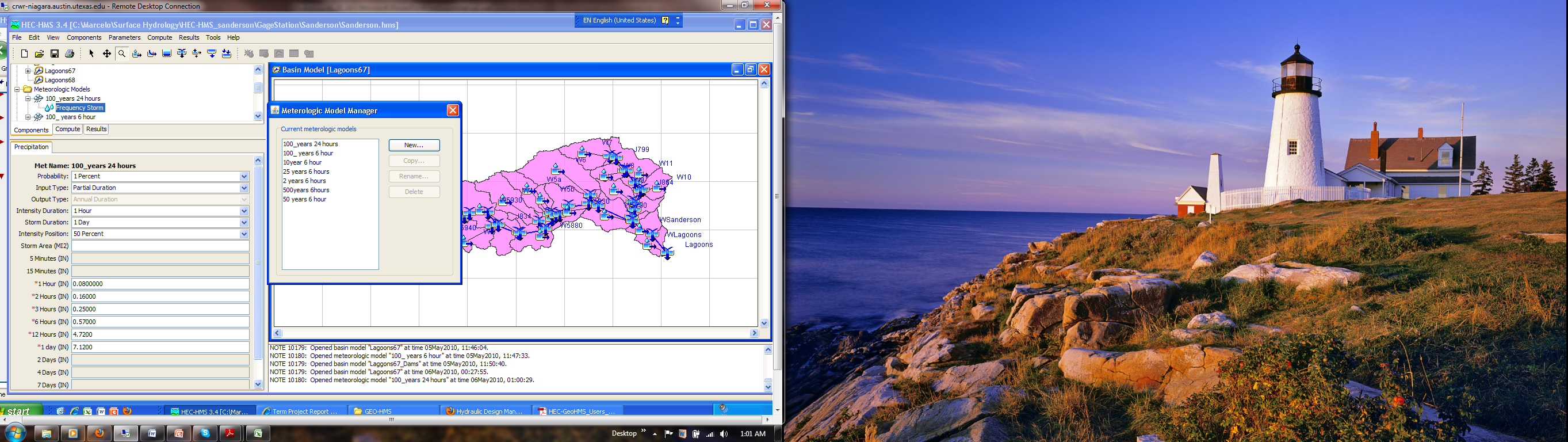 Watershed model and parameters
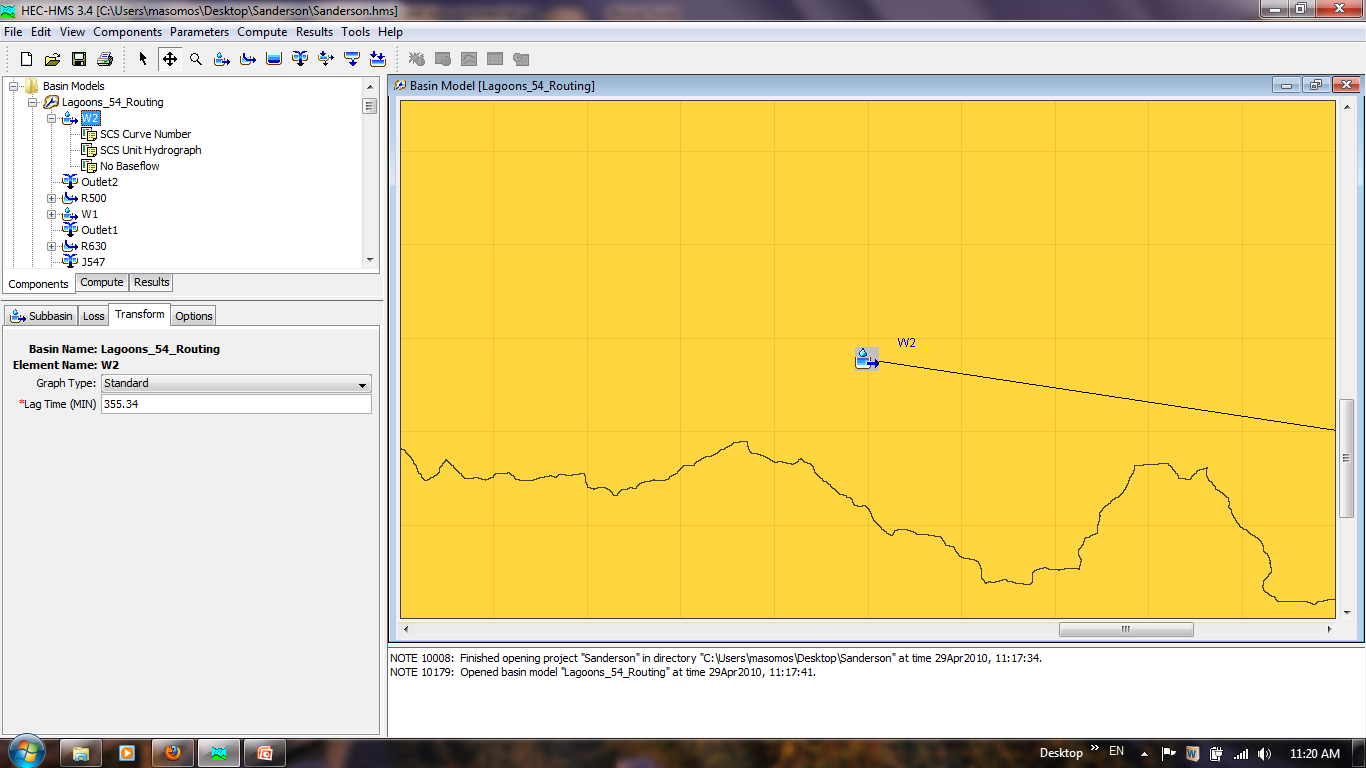 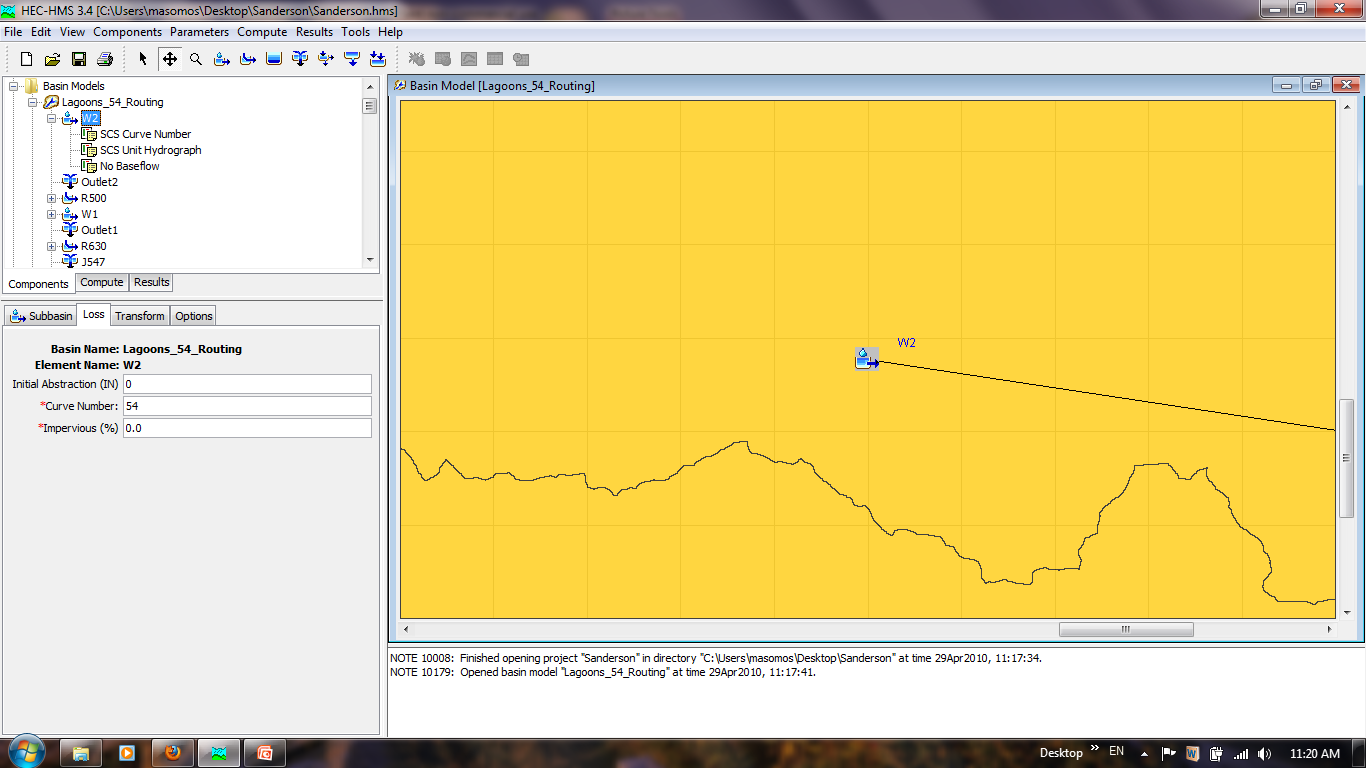 Run the model
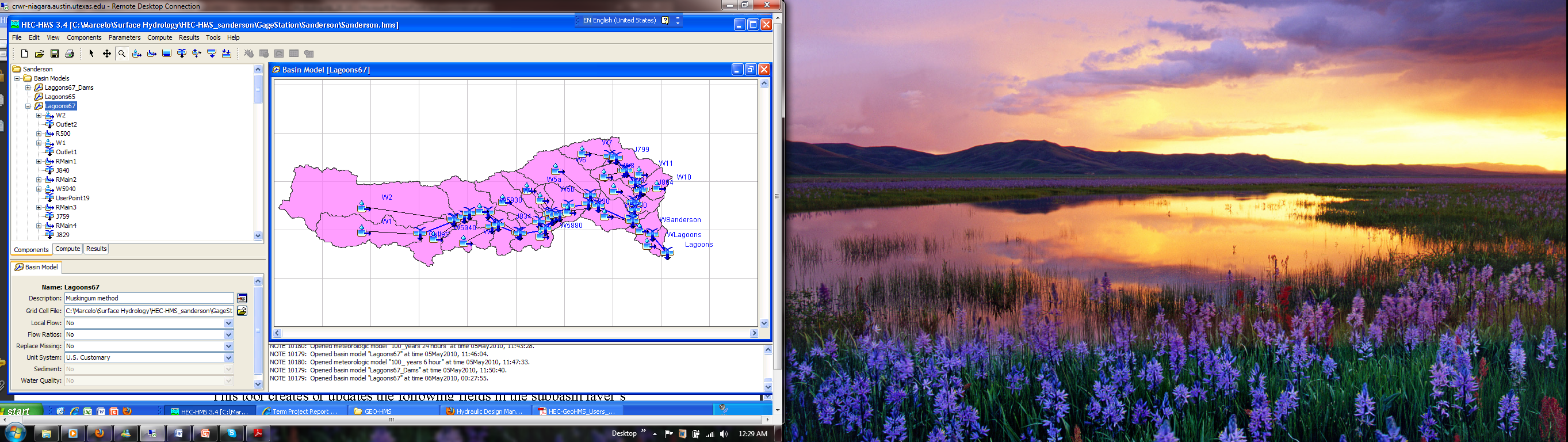 Cont.
At Sanderson junction:







6 hours rainfall 43214 CFS    24 hours rainfall 34818 CFS
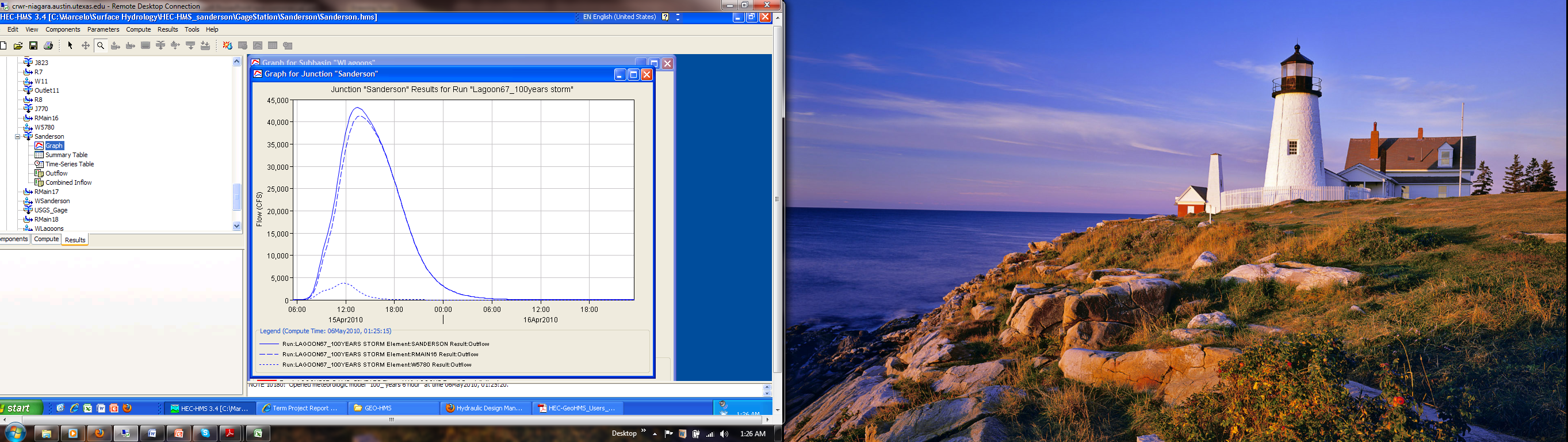 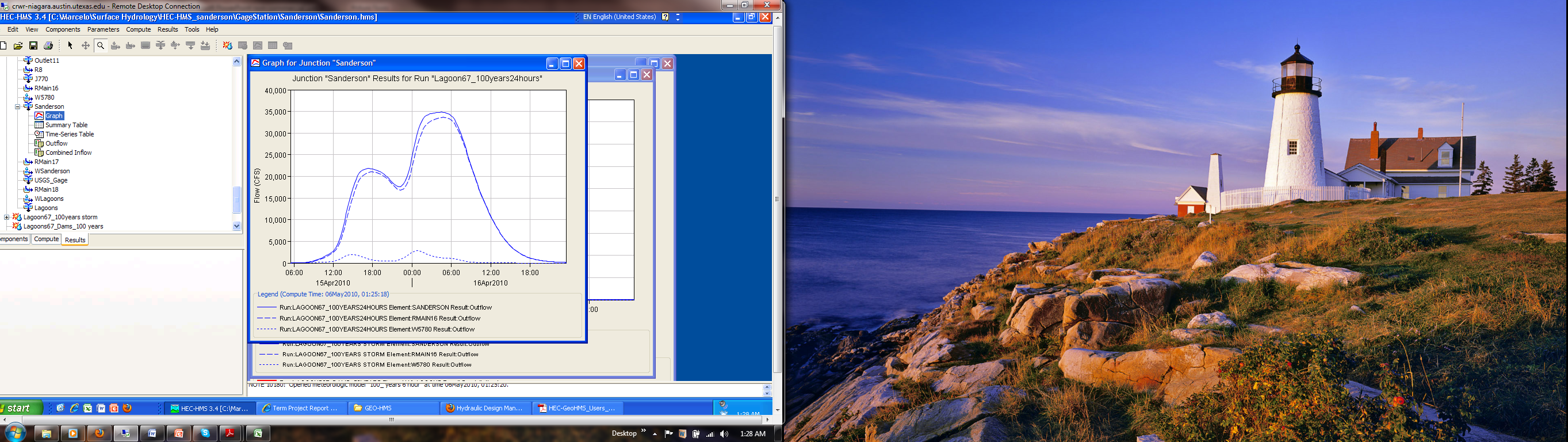 Calibration
CN= 67 43212 CFS
William H. Asquith, Ph.D., P.G.
Research Hydrologist
U.S. Geological Survey, Lubbock, Texas
Dams
11 dams were included in the model
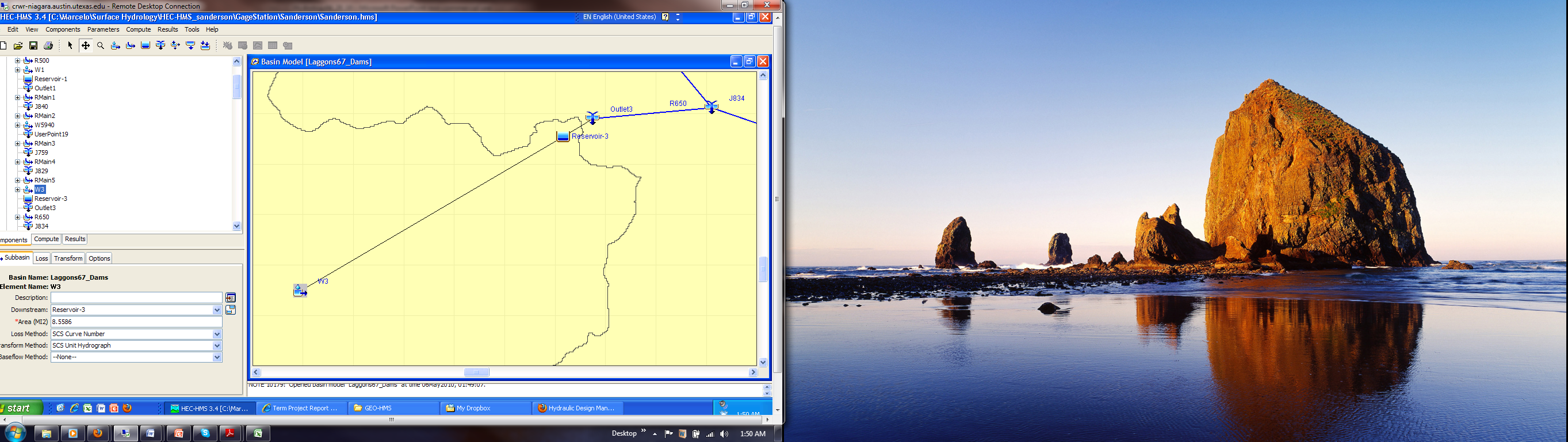 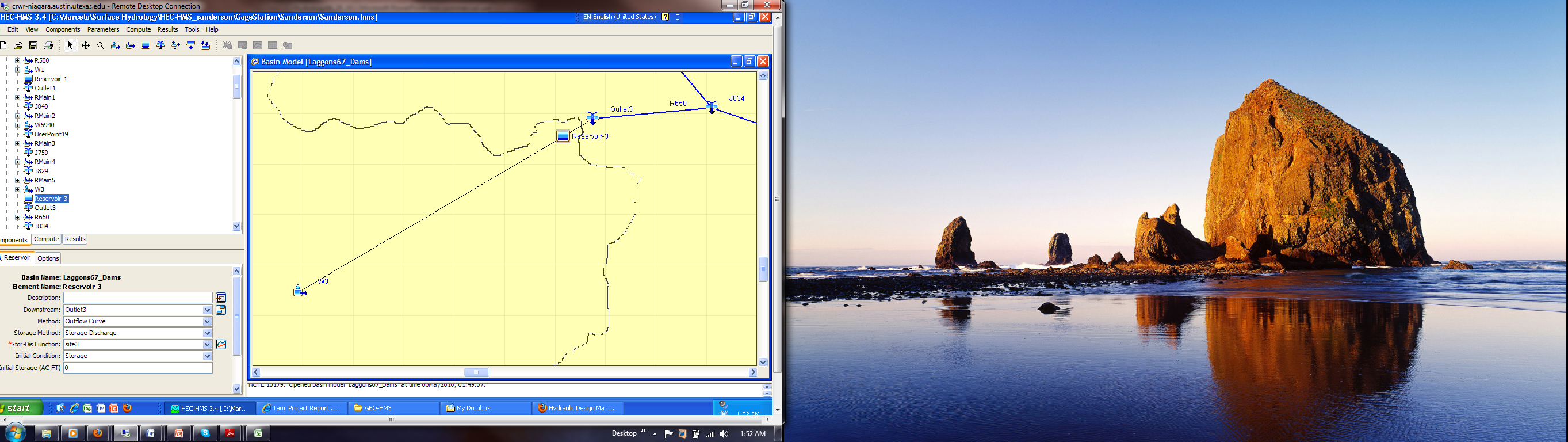 Dams storage flow curves
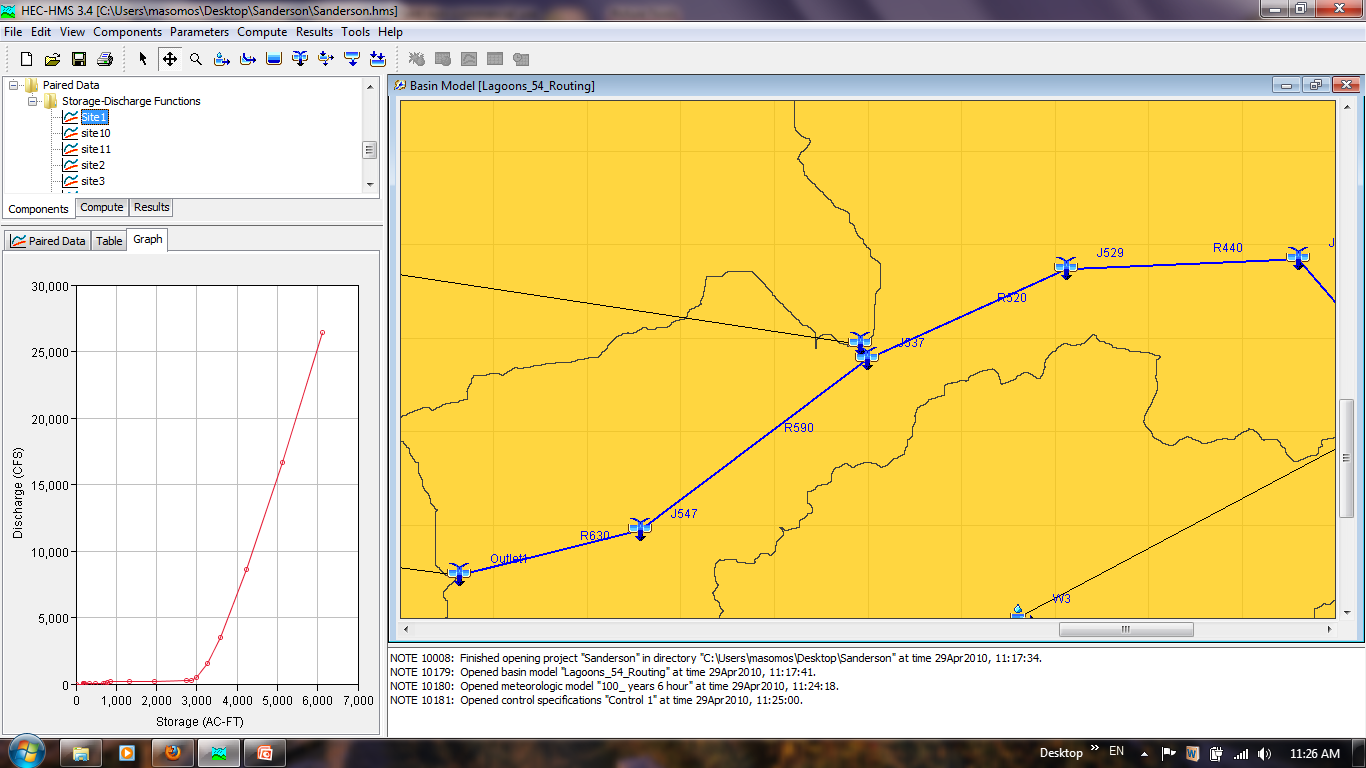 Cont.
Result
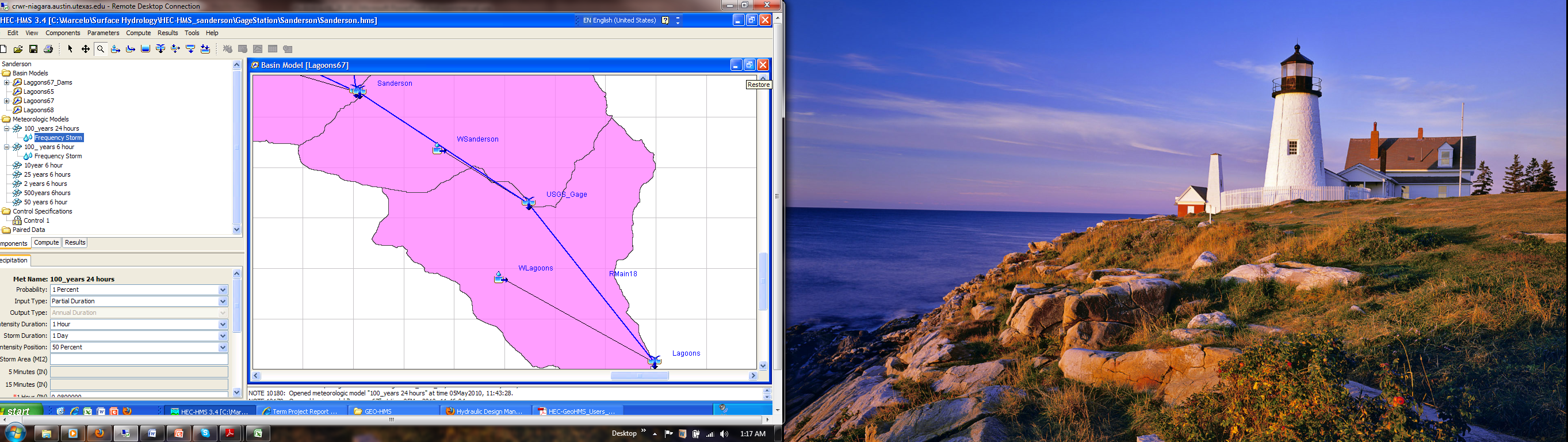 Conclusions
The 100 years design storm for a duration of 6 hours gives a higher peak outflow than a storm for a duration  of 24 hours.

As a result of the calibration the CN used in the modelation has a value of 67.

The peak outflow for a design storm for 6 hours duration with return period of 2, 10, 25, 50, 100 and 500 is 2904, 8717, 11363, 13220, 16043 and 26730 CFS respectively.
Questions?